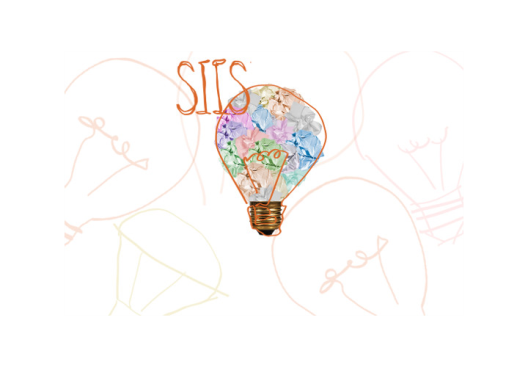 A realização dE CONVÊNIOS PARA FINS DE INOVAÇÃO:  IMPACTOS PARA A UNIVERSIDADE SEGUNDO O PONTO DE VISTA DOS DOCENTES
Claudia Naomi Sakashita (FE/UNICAMP) 
André Sica de Campos (FCA/UNICAMP)
Ana Maria Nunes Gimenez (INCT/PPED e DPCT/IG/UNICAMP)
UFSCar, São Carlos, outubro de 2018.
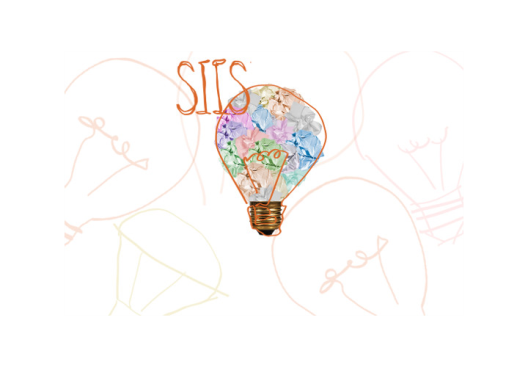 Introdução
O trabalho apresenta os resultados parciais de pesquisa de Doutorado  que buscou compreender como docentes de duas unidades de ensino e pesquisa da Universidade Estadual de Campinas (Unicamp) se posicionam frente à realização de convênios entre a Unicamp e entidades externas, via intervenção administrativa da Fundação de Desenvolvimento da Unicamp (Funcamp). 
As unidades de ensino e pesquisa selecionadas foram: a Faculdade de Educação (FE) e Faculdade de Engenharia Elétrica e Computação (FEEC). 
Definição de convênio: “acordo firmado por entidades públicas de qualquer espécie, ou entre estas e organizações particulares, para realização de objetivos de interesse comum dos partícipes” (Instrução nº 05/2001 da DGA/UNICAMP).
Tipos de convênios: (i) cooperação científica; (ii) prestação de serviços; (iii) desenvolvimento de tecnologia.
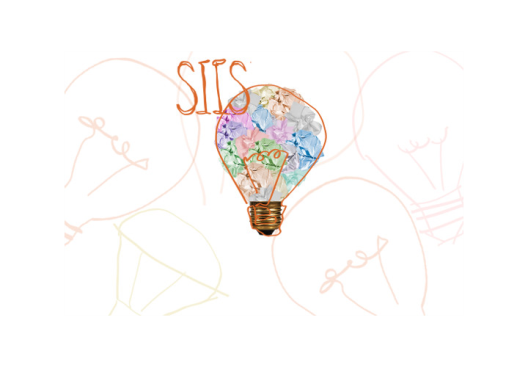 Universidade e Sociedade: missões e interações
Bolonha (sec. XI), Paris (sec. XII): a Universidade foi criada na Idade Média exclusivamente para o Ensino.
Prússia (sec. XIX): criação da Universidade de Berlim, por Wilhelm von Humboldt – Universidade de Pesquisa.
Inglaterra (sec. XIX): extensão universitária – basicamente palestras fora das Universidades (atividade extramuros) – docentes de Oxford e Cambridge.
Inglaterra (sec. XIX): envolvimento com demandas locais - Universidades Cívicas – criadas em cidades industriais - Manchester (1824), Sheffield (1828), Bristol (1876) e Liverpool (1881). 
Estados Unidos (sec. XIX): Land Grant Colleges – demandas locais, democratização do acesso, serviços de extensão rural – ensino, pesquisa e serviços  para o progresso da Nação.
Haskins (2007); Gimenez (2017); Gimenez e Bonacelli (2018)
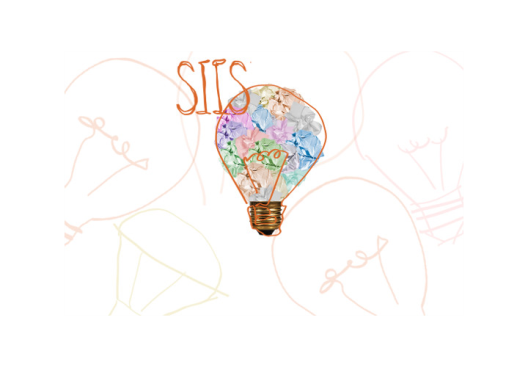 Estados Unidos (sec. XX): Universidade envolvida com empreendedorismo, patenteamento, parques tecnológicos, incubação – indutora das relações com setor produtivo e governo.
Conflitos na academia: pressões por comercialização poderiam levar ao utilitarismo, à adoção de uma lógica de mercado (Florida, 1999).
Inúmeras transformações na relação do ensino superior com a sociedade – novas demandas, novas cobranças - a ciência não é um empreendimento isolado.
Necessidade de um novo pacto ou contrato social entre a ciência acadêmica e a sociedade (Maassen, 2014)
Escassez de recursos vs. legitimação – promessas de contribuições ao desenvolvimento econômico, social, cultural (Hessels; Van Lente; Smits, 2009). 
Apoio do seu financiador: SOCIEDADE
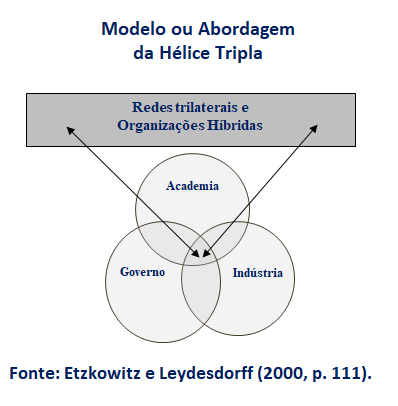 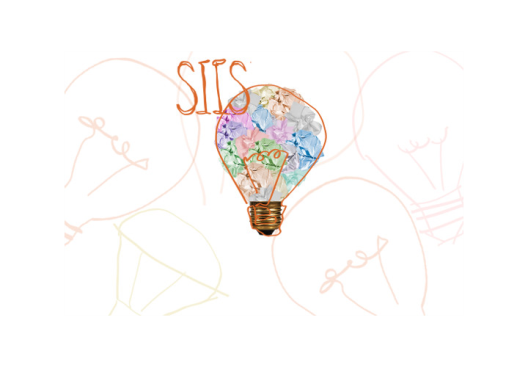 Resultados e Discussões
Participantes: 22 docentes da Unicamp  - 12 da Faculdade de Educação (FE) e 10 da Faculdade de Engenharia Elétrica e Computação (FEEC).
Todos os docentes atuam em regime de dedicação exclusiva e a média total do tempo de atuação na Unicamp foi de 19 anos para a FEEC e de 21 anos para a FE.
Metodologia: entrevistas semiestruturadas, Escala Likert, software Statistical Package for the Social Sciences.
Relação da Unicamp com a Sociedade  - dimensões avaliadas:
 benefícios (vantagens): 1) circulação e intercâmbio e recursos humanos (RH); 2) aprimoramento científico; e 3) contribuições para a pesquisa (rotinas);
 desvantagens relacionadas com a prática de convênios.
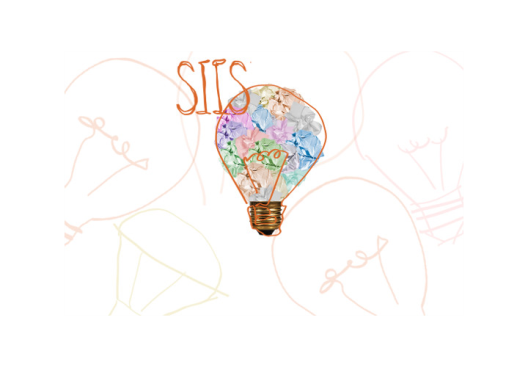 Relação Unicamp-Sociedade: benefícios
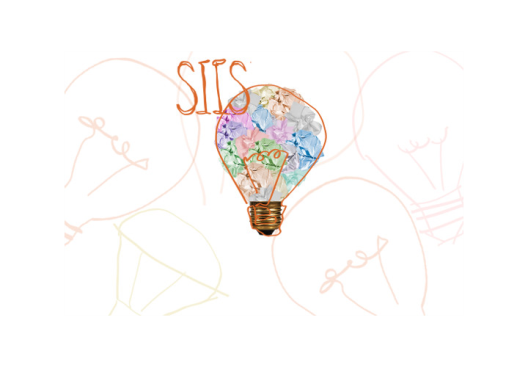 Relação Unicamp-Sociedade: benefícios
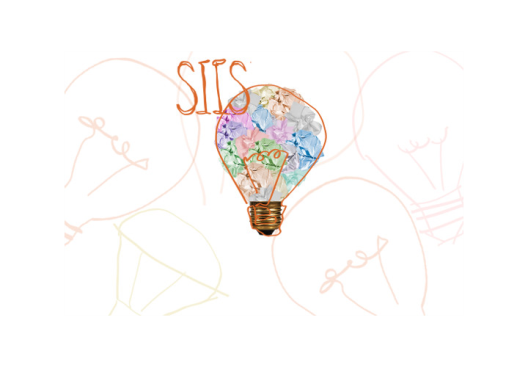 Relação Unicamp-Sociedade: benefícios
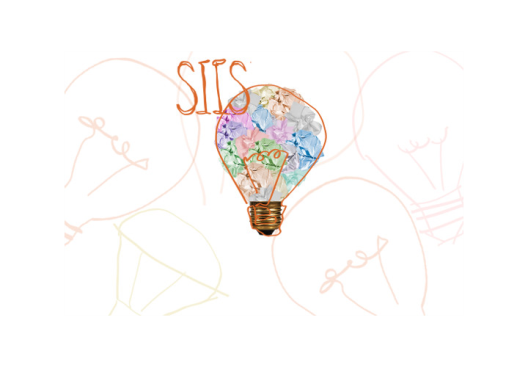 Relação Unicamp-Sociedade: desvantagens
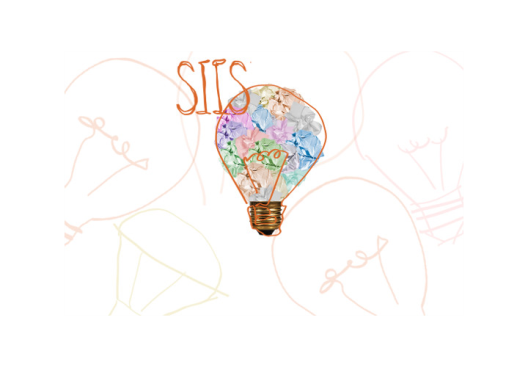 Considerações Finais
Partiu-se do pressuposto de que os docentes da FEEC estariam mais predispostos à realização de convênios devido ao caráter mais aplicado que as suas agendas de pesquisa podem assumir. 
Constatou-se que embora as áreas tecnológicas possam ensejar mais oportunidades para pesquisas aplicadas, os docentes entrevistados afirmaram que a realização de convênios só faz sentido se agregar valor aos seus campos de pesquisa, possibilitando avanço do conhecimento, entre outros ganhos. 
100% dos entrevistados da FEEC afirmaram já terem se envolvido, contrariando a hipótese que sustentava a resistência dos docentes desta unidade. Na FEEC o percentual de docentes favoráveis aos convênios foi de 60%. 
Conclui-se que as interações entre a universidade e a sociedade é um assunto controverso e que divide opiniões, sendo que ainda há muito a ser explorado para uma compreensão mais ampla desse fenômeno e dos seus impactos nas atividades de ensino e pesquisa.
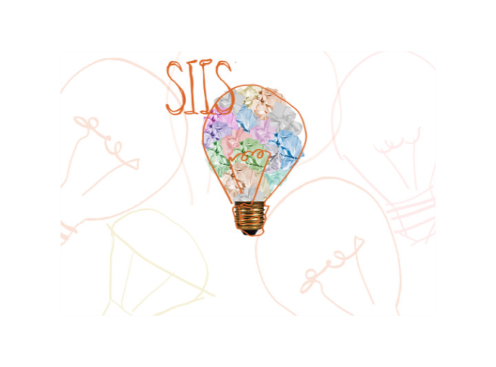 Referências
ETZKOWITZ, H.; LEYDESDORFF, L. The dynamics of innovation: from National Systems and “Mode 2” to a Triple Helix of university–industry–government relations. Research policy, 29, n. 2, p. 109-123, 2000. DOI: https://doi.org/10.1016/S0048-7333(99)00055-4
FLORIDA, R.  The role of the university:  leveraging talent, not technology. Issues in Science and Technology, v. 15, n. 4, Summer 1999. Disponível em: https://issues.org/florida-3/ Acesso em: 15 ago. 2018.
GIMENEZ, A., M., N.; BONACELLI, M. B. M. A universidade e os processos de geração, transmissão e disseminação do conhecimento: um estudo sobre os determinantes das interações com atores externos. R. Tecnol. Soc., Curitiba, v. 14, n. 33, p. 31-51, jul./set. 2018. Disponível em: https://periodicos.utfpr.edu.br/rts/article/view/6891 Acesso em: Acesso em: 30 ago. 2018.
GIMENEZ, A. M. N. As multifaces da relação universidade-sociedade e a construção do conceito de terceira missão. 2017. 329 f. Tese (Doutorado em Política Científica e Tecnológica. Instituto de Geociências, Universidade Estadual de Campinas, Campinas: [s.n.], 2017. Disponível em: http://repositorio.unicamp.br/handle/REPOSIP/324319 Acesso em: 30 ago. 2018.
HASKINS, C. H. The Rise of Universities. New Brunswick (USA) and London (UK): Transaction Publishers. 2007.
HESSELS, L. K.; VAN LENTE, H.; SMITS, R. In search of relevance: the changing contract between Science and society. Science and Public Policy, v. 36, n. 5, p. 387-401, 2009. DOI: https://doi.org/10.3152/030234209X442034
MAASSEN, P. A new social contract for higher education?. In: GOASTELLEC, G.; PICARD, F. Higher education in societies. SensePublishers, 2014. p. 33-50.
UNICAMP. 2001. Instrução nº 05, Diretoria Geral Acadêmica. Definição de Convênio. Disponível em:
https://www.dga.unicamp.br/Conteudos/Legislacao/InstrucoesNormativasDGA/Instrucao_DGA_n_005_2001.pdf Acesso em: 15 mar. 2018.
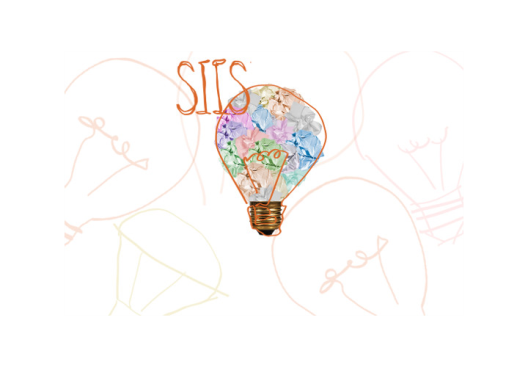 Muito Obrigada!



Claudia Naomi Sakashita
claumagi@gmail.com
 
Ana Maria Nunes Gimenez
anamarianunesgimenez@gmail.com